Avião de Papel (Paper Plane)
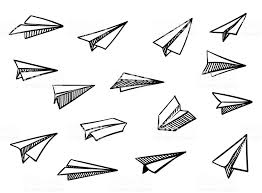 As páginas seguintes fornecem uma descrição para jogar este jogo.

A descrição consiste nas seguintes partes:
Descrição do jogo
Instruções para o formador
Regras do jogo para os formandos
Descrição do jogo
Passo 1:
Todos os participantes do grupo dobram uma folha de papel da melhor maneira possível e a seu critério. Todos os formandos recebem uma folha de papel A4 para isso. Cada formando coloca o seu nome no avião!!
Quando todos dobram o avião, colocam-se lado a lado e o avião é lançado na mesma direção simultaneamente. O avião que chegar mais longe vence. Este será o novo avião "padrão". O proprietário do avião explica ao grupo como este foi feito e que atenção especial foi dada.

Passo 2:
Todos os participantes tentam replicar o "plano modelo". Coloque seu nome no avião novamente. Agora todos os aviões são lançados novamente. Pegue o avião que chegou mais longe. É do mesmo proprietário da primeira rodada? Ou temos um novo vencedor? E talvez uma versão melhorada da primeira aeronave?

Passo 3:
Repita a etapa 2 mais duas vezes para ver se conseguem fazer uma versão melhorada do avião padrão juntos.

Avaliem todo o processo juntos.
Instruções para o formador
Verifique que tem folhas de papel A4 suficientes.
Verifique se tem um grande espaço disponível para poder arremessar os aviões (pelo menos 15 x 10 m).
Tente manter as circunstâncias sempre iguais.
Dê aos formandos uma breve instrução. Quando todos terminarem de dobrar, terão que esperar por um sinal de que podem jogar. Pode jogar com todo o grupo ao mesmo tempo ou individualmente.
Use a fita de pintura para marcar o avião mais distante. Coloque o nome na fita do avião vencedor.
Repita o processo a cada ronda.
Instruções para os formandos
Dobre um avião de papel de uma folha de papel A4
Coloque seu nome no avião

Espere pelo sinal do formador e lance o avião na direção indicada (individualmente ou com um grupo inteiro ao mesmo tempo)
Tente fazer o seu avião voar o mais longe possível
Você ganha se o seu avião chega mais longe

Se o seu avião chegou mais longe, mostre-o aos outros. Diga o que fez para fazer este avião dessa maneira. Os outros tentam dobrar o seu avião o melhor possível, com uma nova folha de papel.